Unit 3    BirthdayWhen is your birthday?
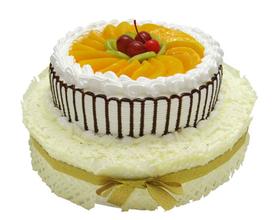 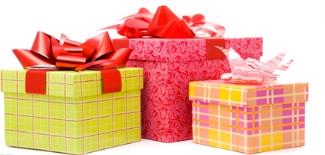 WWW.PPT818.COM
twelve months
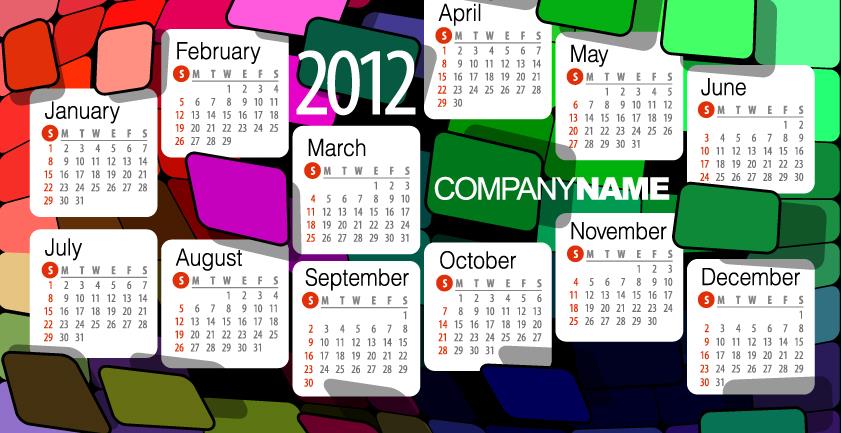 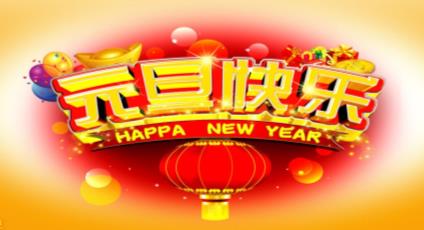 January
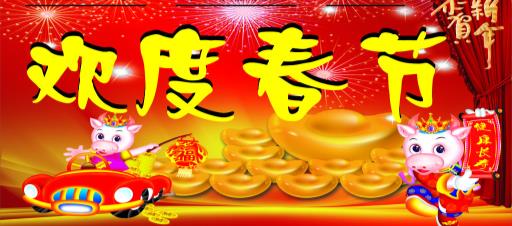 February
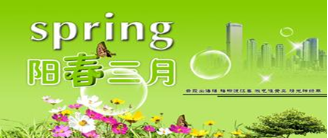 March
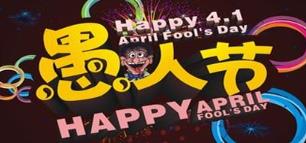 April
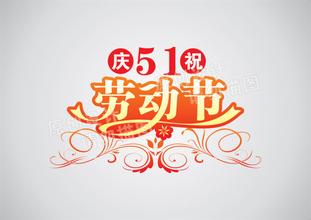 May
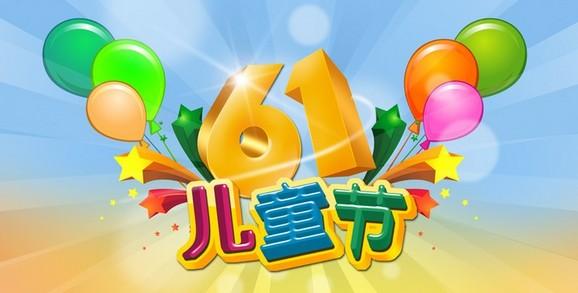 June
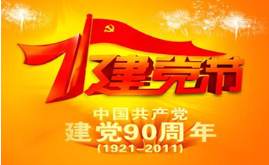 July
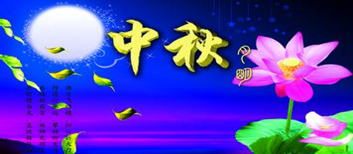 August
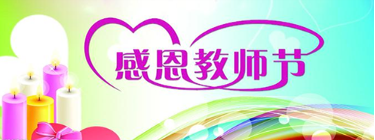 September
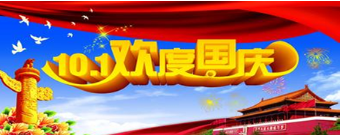 October
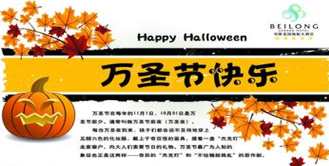 November
December
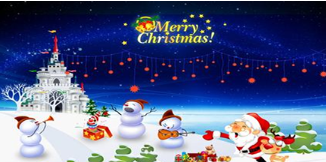 I can say .( 我会说！）
七月七月  July
八月八月  August
九月九月  September
十月十月  October
十一月十一月 November
十二月十二月 December
一月一月  January 二月二月 Februay
三月三月 March 
四月四月 April 
五月五月 May 
六月六月  June
When is your birthday ?
when 什么时候
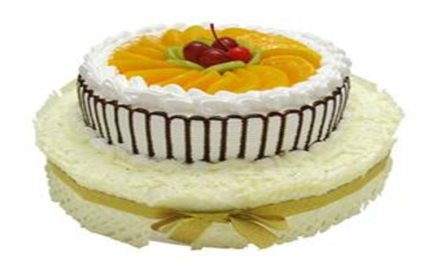 How happy they are !
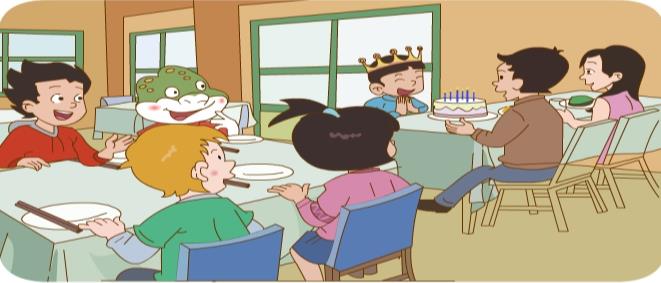 What are they doing ?
They’re having a birthday party ?
When is Li Ming’s birthday ? 
When is Peter’s birthday ?
When is Wang Hong’s birthday ?
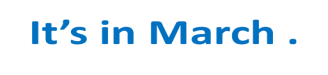 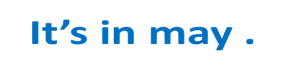 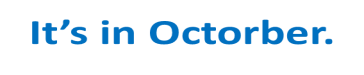 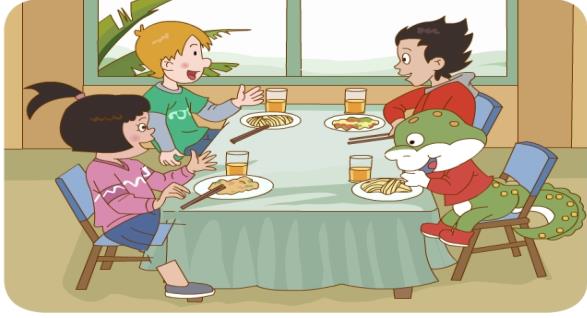 P29   Let’s talk
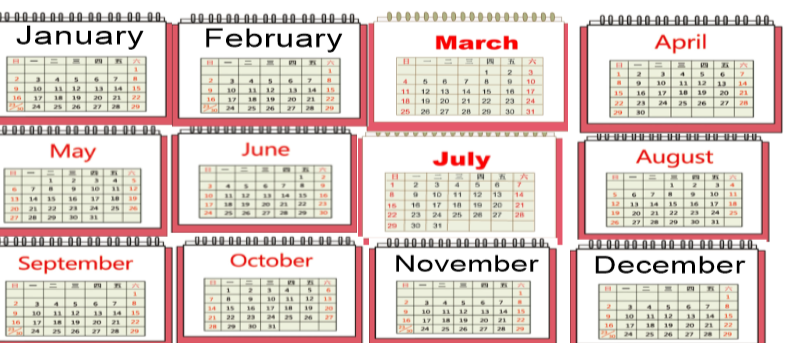 A: When is your birthday ?
B : It’s in May . When is your birthday ?
本节课你学到了什么？